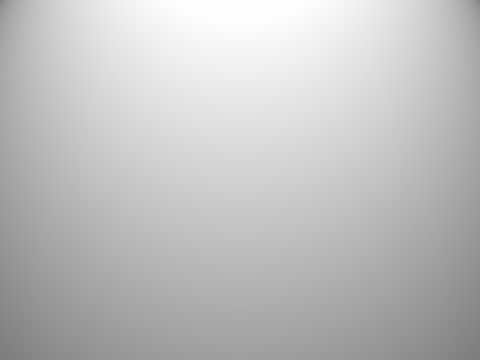 Литература эпохи Возрождения
Любовные сонеты Франческо Петрарки (1304—1374) открыли глубину внутреннего мира человека, богатство его эмоциональной жизни. В XIV—XVI веке итальянская литература пережила расцвет — лирика Петрарки, новеллы Джованни Боккаччо (1313—1375), политические трактаты Никколо Макиавелли (1469—1527) поэмы Лудовико Ариосто (1474—1533) и Торквато Тассо (1544—1595), выдвинули её в число «классических» (наряду с древнегреческой и древнеримской) литератур для других стран.
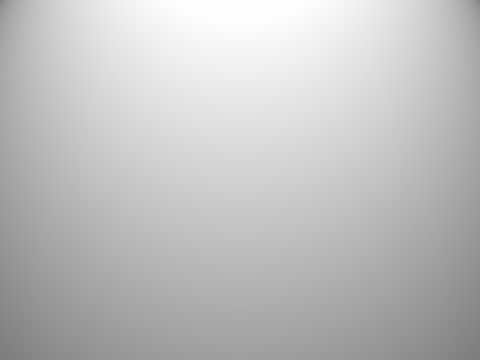 Музыкальное искусство эпохи Возрождения
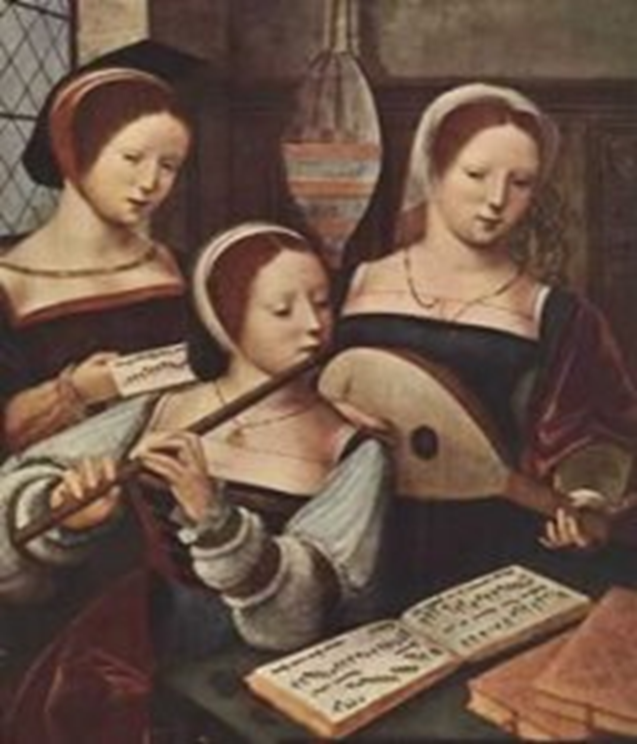 Появляются различные жанры светского музыкального искусства —  баллада, мадригал.  Эпоха Возрождения завершается появлением новых музыкальных жанров — сольной песни, кантаты, оратории и оперы,балет
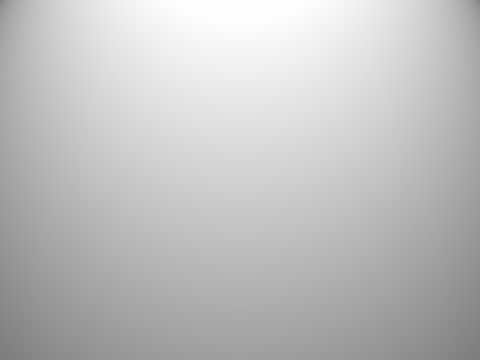 В эпоху Возрождения идеальным человеком считалась универсальная, всесторонне развитая личность, сочетающая в себе дарование ученого и художника. Такой личностью можно считать великого художника и ученого Леонардо да Винчи
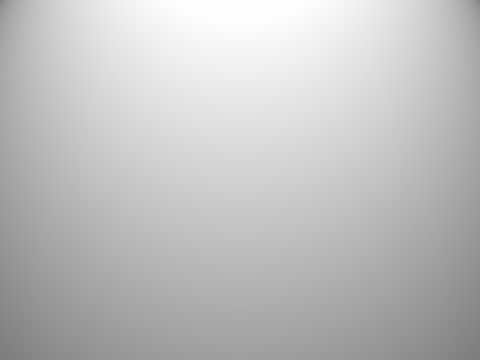 ЗАКРЕПЛЕНИЕ
Заполни лакуны
1. Возрождение-это появление вновь, возобновление, ……. после периода упадка, разрушения 
2. Хронологические рамки эпохи Возрождения - 14-….. вв. 
3. В эпохе Возрождения выделяют три периода: Раннее Возрождение, ………., Позднее Возрождение
4. Сандро Боттичелли – это представитель ……Возрождения
5. Возрождение по-французски ……
6. В эпоху Возрождения идеальным человеком считалась ………, всесторонне развитая личность, сочетающая в себе дарование ученого и художника.